АЛЧНОСТЬ, ЖАДНОСТЬ
1
ЗАВИСТЬ
2
«Четыре  последние вещи"
3
Смертное ложе
4
Страшный суд
5
Ад
6
Небесные врата - Рай
7
Семь грехов и семь добродетелей
8
Грехи прощаются, если человек раскаялся, исповедался и встал на путь Семи Добродетелей.
9
Скульптуры Шемякина«Дети — жертвы пороков взрослых»
10
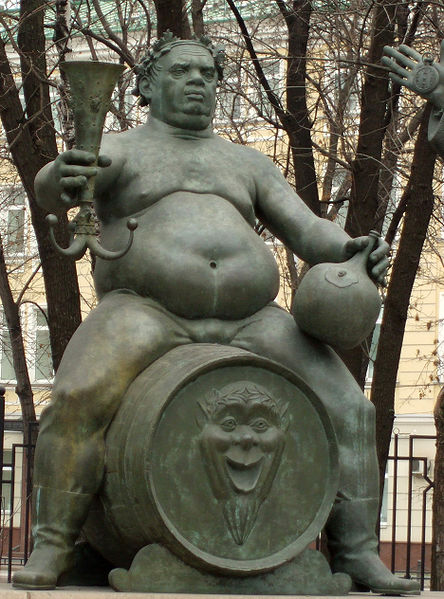 Алкоголизм
11
Война
12
Воровство
13
Для беспамятных
14
Лжеученость
15
Наркомания
16
Невежество
17
Нищета
18
Проституция
19
Равнодушие
20
Садизм
21
Эксплуатация детского труда
22
И пока не поздно, 
здравомыслящим и честным людям
 надо задуматься.
М. Шемякин
23
Домашнее задание: Почему именно 7 смертных грехов?
Семь – число таинственное, оно является самым важным в магии.
В мифах и легендах можно найти семь Гесперид (божество вечерней звезды (Венеры), семь врат, семь циклопов и семь залов, через которые надо пройти мертвому, чтобы обрести покой. 
Бог шесть дней работал, а на седьмой – отдыхал. В христианстве существует 7 Таинств и семь даров Святого Духа. Согласно «Апокалипсису», человечество ожидают семь чаш гнева Божьего, которые прольют на землю семь ангелов.
24
Источники:
http://ru.wikipedia.org/wiki/%D1%E5%E2%E5%F0%ED%EE%E5_%C2%EE%E7%F0%EE%E6%E4%E5%ED%E8%E5
 
http://smallbay.ru/bosch.html
 
http://www.bibliotekar.ru/Kboch/
 
http://ru.wikipedia.org/wiki/%D0%A1%D0%BC%D0%B5%D1%80%D1%82%D0%BD%D1%8B%D0%B9_%D0%B3%D1%80%D0%B5%D1%85
 
http://go.mail.ru/search?q=7+%D1%81%D0%BC%D0%B5%D1%80%D1%82%D0%BD%D1%8B%D1%85+%D0%B3%D1%80%D0%B5%D1%85%D0%BE%D0%B2+%D0%B1%D0%BE%D1%81%D1%85%D0%B0
25